1 Peter 3
7Likewise, husbands, live with your wives in an understanding way, showing honor to the woman as the weaker vessel, since they are heirs with you of the grace of life, so that your prayers may not be hindered.
8Finally, all of you, have unity of mind, sympathy, brotherly love, a tender heart, and a humble mind. 
9Do not repay evil for evil or reviling for reviling, but on the contrary, bless, for to this you were called, that you may obtain a blessing. 
10For
“Whoever desires to love life
    and see good days,
let him keep his tongue from evil
    and his lips from speaking deceit;
11let him turn away from evil and do good;
    let him seek peace and pursue it.
12For the eyes of the Lord are on the righteous,
    and his ears are open to their prayer.
But the face of the Lord is against those who do evil.”
1 Peter 3:8-12
8Finally, all of you, have unity of mind, sympathy, brotherly love, a tender heart, and a humble mind. 
9Do not repay evil for evil or reviling for reviling, but on the contrary, bless, for to this you were called, that you may obtain a blessing. 
10For
“Whoever desires to love life
    and see good days,
let him keep his tongue from evil
    and his lips from speaking deceit;
1 Peter 3:8-12
11let him turn away from evil and do good;
    let him seek peace and pursue it.
12For the eyes of the Lord are on the righteous,
    and his ears are open to their prayer.
But the face of the Lord is against those who do evil.”
“HOW TO LIVE TOGETHER – WHILE UNDER STRESS.”
“How To Live As People Of God In This World”
1 Peter 3:8-12
8Finally, all of you, have unity of mind, sympathy, brotherly love, a tender heart, and a humble mind. 
9Do not repay evil for evil or reviling for reviling, but on the contrary, bless, for to this you were called, that you may obtain a blessing. 
10For
“Whoever desires to love life
    and see good days,
let him keep his tongue from evil
    and his lips from speaking deceit;
5 Characteristics
unity of mind 
sympathy 
brotherly love 
a tender heart 
a humble mind
5 Characteristics
unity of mind 
sympathy 
brotherly love 
a tender heart 
a humble mind
5 Characteristics
unity of mind 
sympathy 
brotherly love 
a tender heart 
a humble mind
5 Characteristics
unity of mind 
sympathy 
brotherly love 
a tender heart 
a humble mind
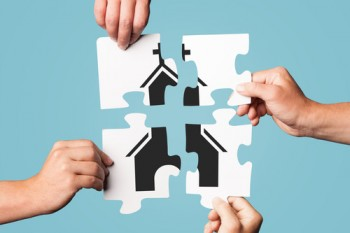 “So, How Should We Think?”
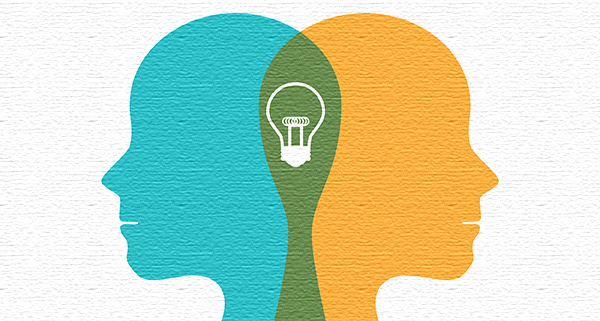 “True BROTHERLY LOVE allows for some differences, realizing that in the end, we are of the same mind.”
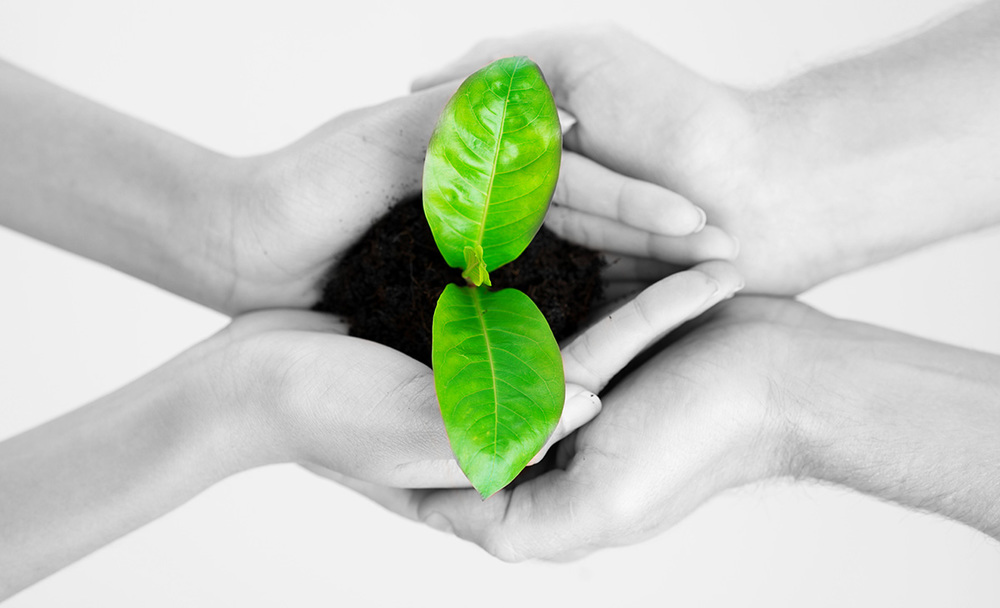 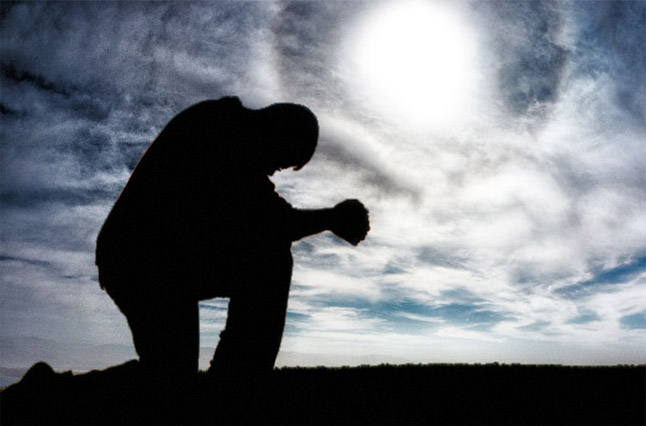 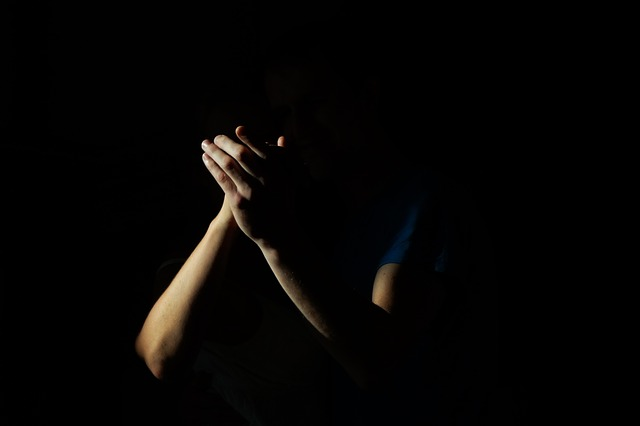 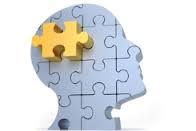 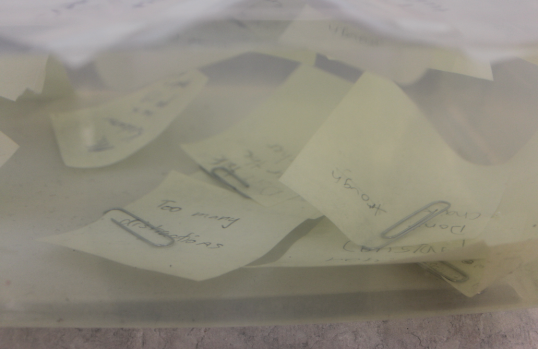 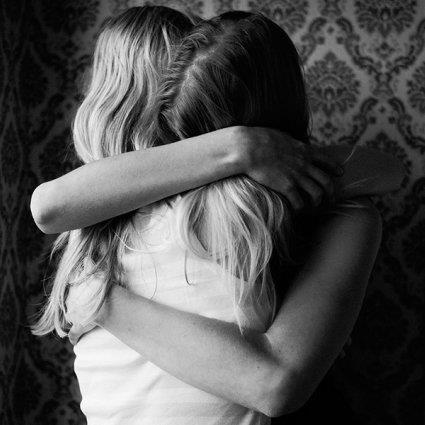 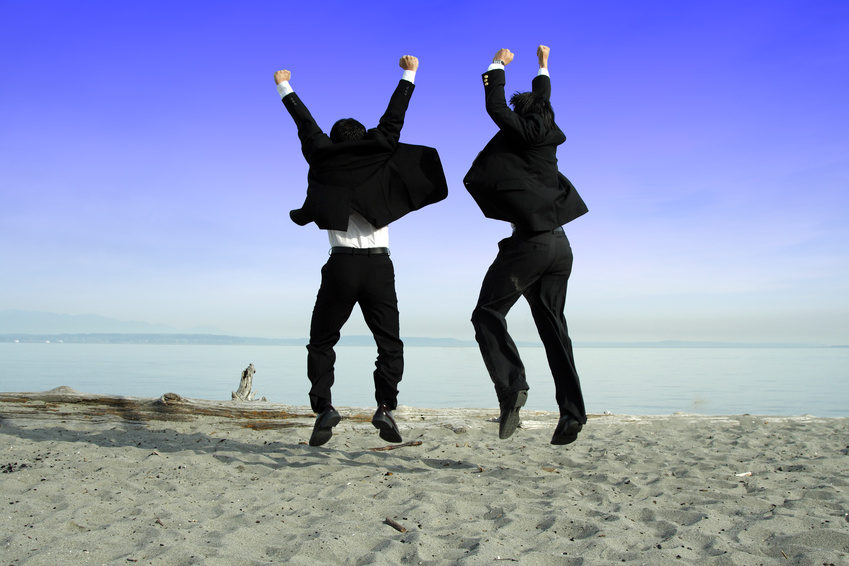 “BE UNDERSTANDING WITH ONE ANOTHER.”
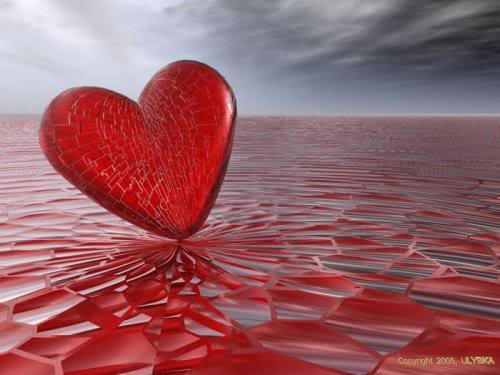 Tender-Hearted
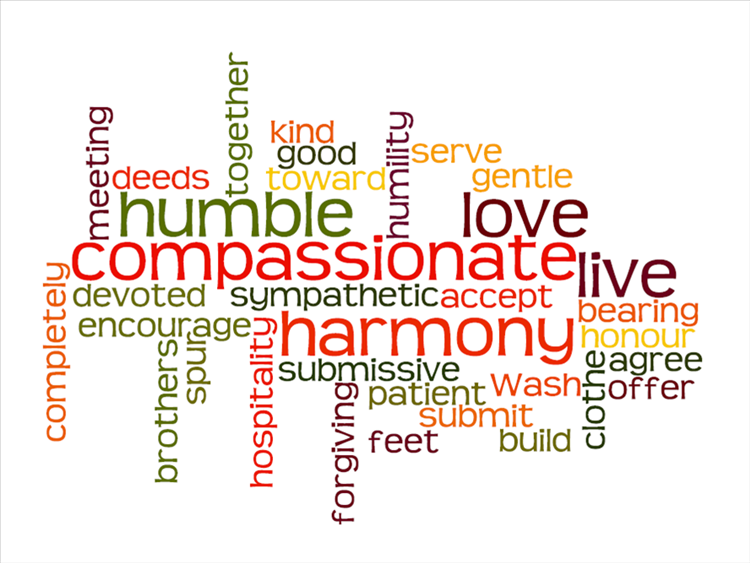 1 Peter 3:8-12
8Finally, all of you, have unity of mind, sympathy, brotherly love, a tender heart, and a humble mind. 
9Do not repay evil for evil or reviling for reviling, but on the contrary, bless, for to this you were called, that you may obtain a blessing. 
10For
“Whoever desires to love life
    and see good days,
let him keep his tongue from evil
    and his lips from speaking deceit;
1 Peter 3:8-12
8Finally, all of you, have unity of mind, sympathy, brotherly love, a tender heart, and a humble mind. 
9Do not repay evil for evil or reviling for reviling, but on the contrary, bless, for to this you were called, that you may obtain a blessing. 
10For
“Whoever desires to love life
    and see good days,
let him keep his tongue from evil
    and his lips from speaking deceit;
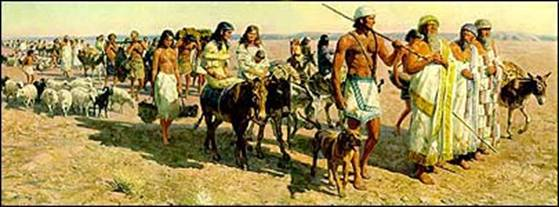 Genesis 12
The Call of Abraham
Now the LORD said to Abram, “Go from your country and your kindred and your father's house to the land that I will show you.  And I will make of you a great nation, and I will bless you and make your name great, so that you will be a blessing.  I will bless those who bless you, and him who dishonors you I will curse, and in you all the families of the earth shall be blessed.”
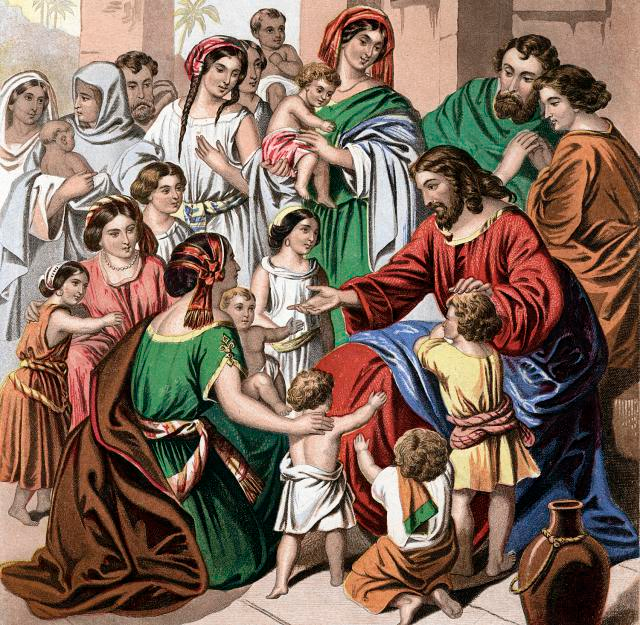 1 Peter 3:10-12
10For
“Whoever desires to love life
    and see good days,
let him keep his tongue from evil
    and his lips from speaking deceit; 
11let him turn away from evil and do good;
    let him seek peace and pursue it.
12For the eyes of the Lord are on the righteous,
    and his ears are open to their prayer.
But the face of the Lord is against those who do evil.”
“How To Live As People Of God In This World”